ISTITUTO COMPRENSIVO III PONTE – SICILIANO DI POMIGLIANO D’ ARCOSTORIA IV F
SUMERI: SOCIETA’ IN GENERALE,AGRICOLTURA E ALLEVAMENTO
DOCENTE: DE LUCA ANNUNZIATA
I SUMERI
La civiltà più antica è quella dei Sumeri.
Il periodo di riferimento va dal 4000 a.C. al 2000 a.C.
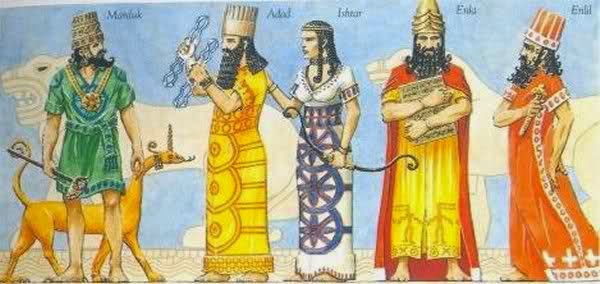 Essa si sviluppò in MESOPOTAMIA , pianura molto vasta attraversata da due fiumi:  il TIGRI e l’EUFRATE.










La parola Mesopotamia vuol dire “Terra tra i fiumi”
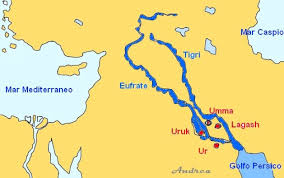 I Sumeri impararono ad utilizzare l’argilla cioè: terriccio che una volta bagnato può essere modellato in diverse forme
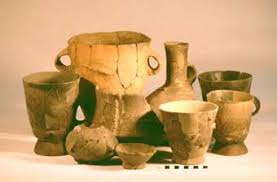 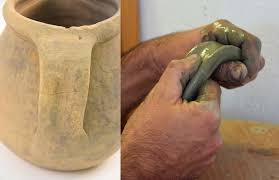 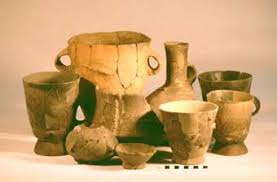 Impararono ad utilizzare anche il legname delle foreste che crescevano sui Monti Zagros.
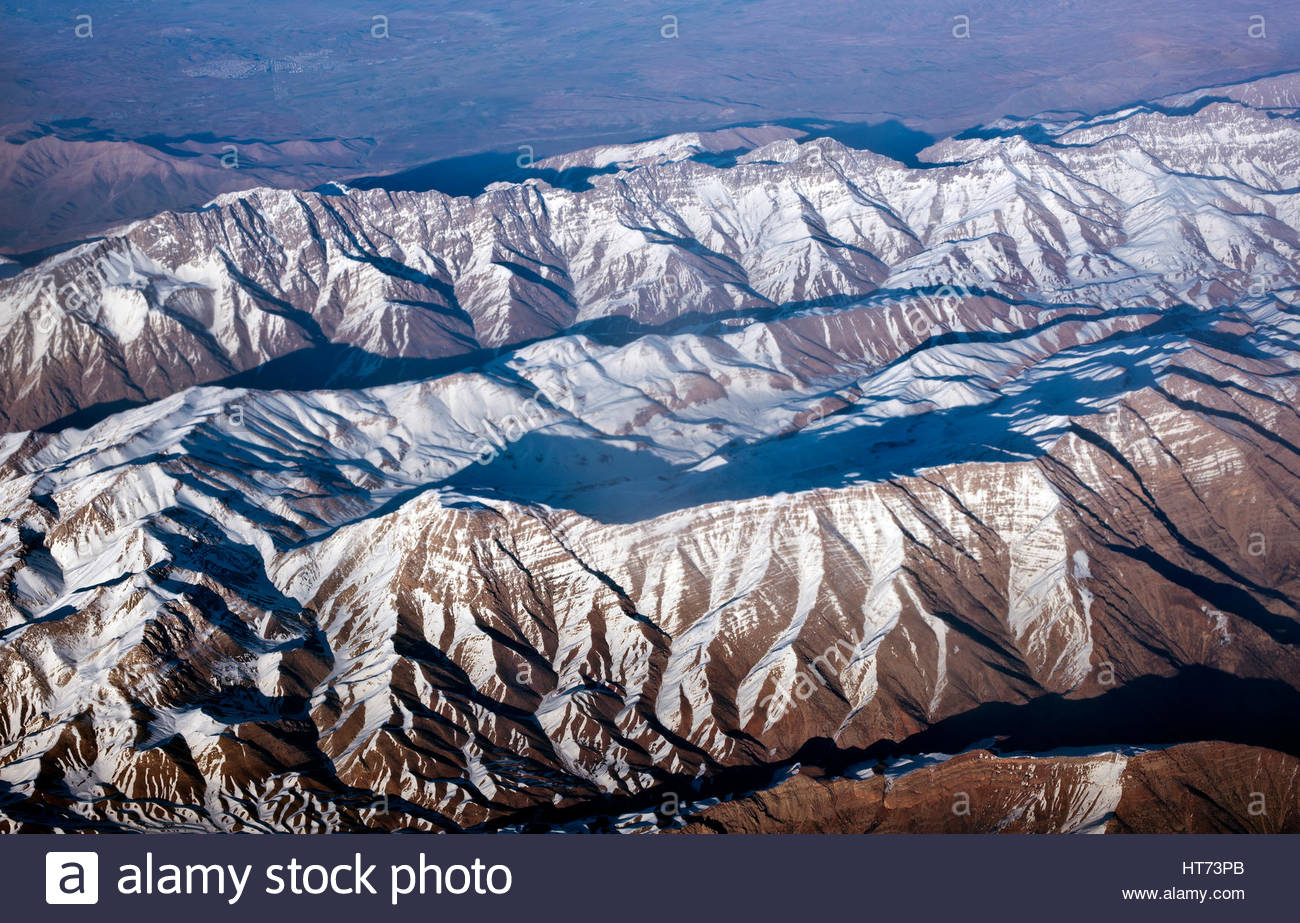 I Sumeri coltivavano i terreni fertili vicino alle rive dei fiumi e col tempo innalzarono argini e dighe per proteggersi dalle inondazioni causate dalle piene.







Crearono dei canali per portare l’ acqua dei fiumi anche nei campi più lontani , e dei laghi artificiali per conservare l’acqua in periodi di siccità.
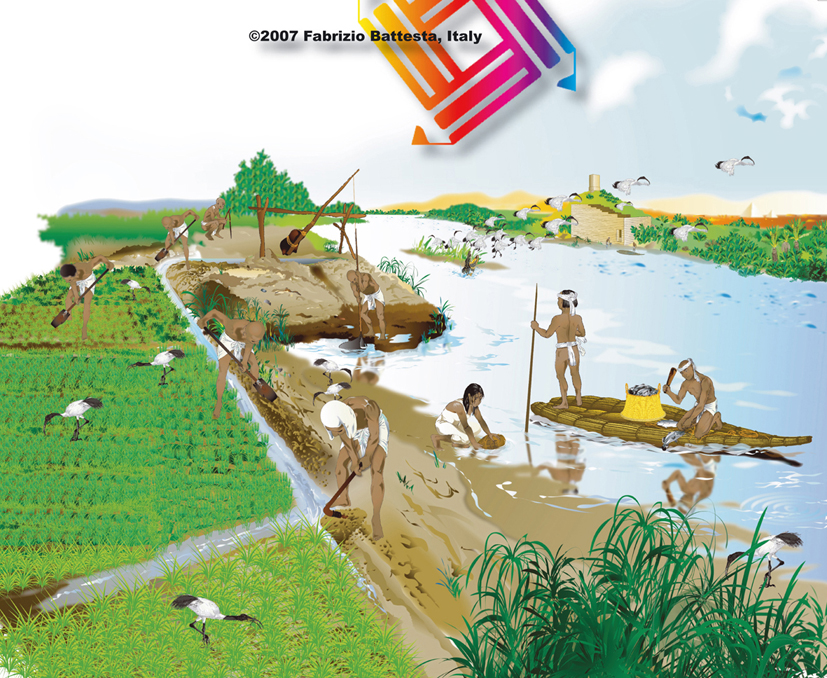 I Sumeri usavano attrezzature per lavorare il terreno e cioè: zappa, falce, aratro.
Coltivavano: orzo, grano, legumi, ortaggi e vari alberi da frutto, piante del lino e della canapa (con cui realizzavano tessuti e corde)
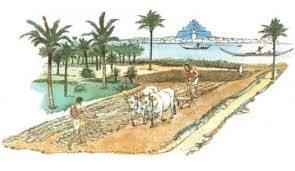 Allevavano:  buoi, capre, maiali, asini.
 da cui si ricavavano carne, latte e aiuto nel lavoro e praticavano anche la Pesca.
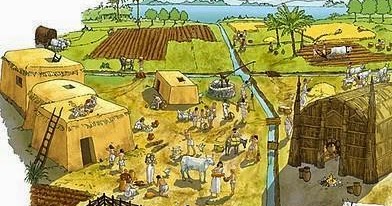 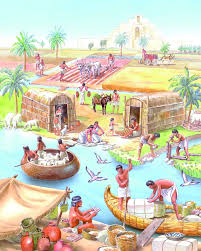